7. přednáška
Atomové orbitaly
Atkins: výběr z kapitoly 9
s přesahy do kapitoly 8
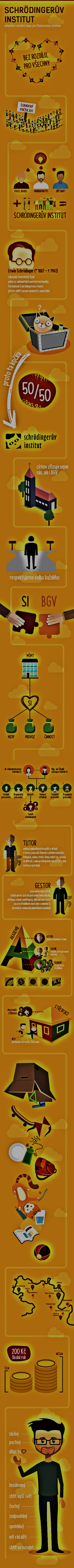 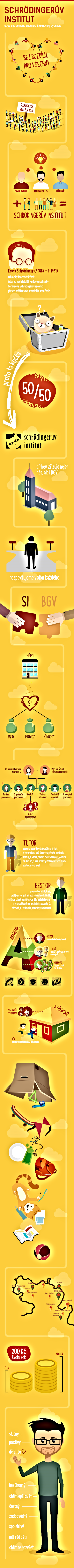 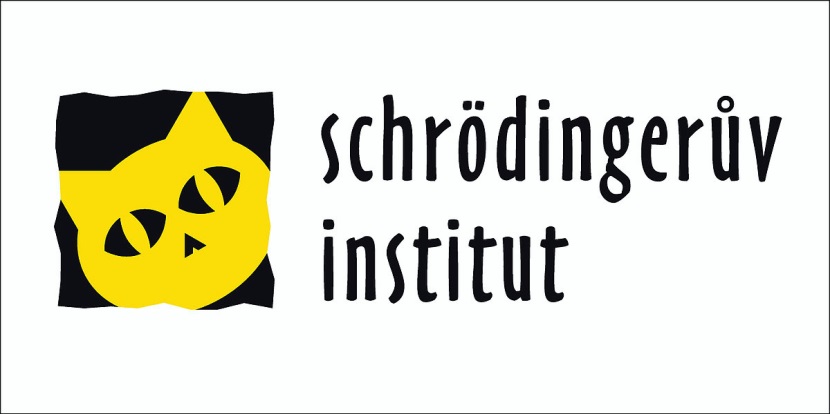 Středisko volného času pro Šluknovský výběžek
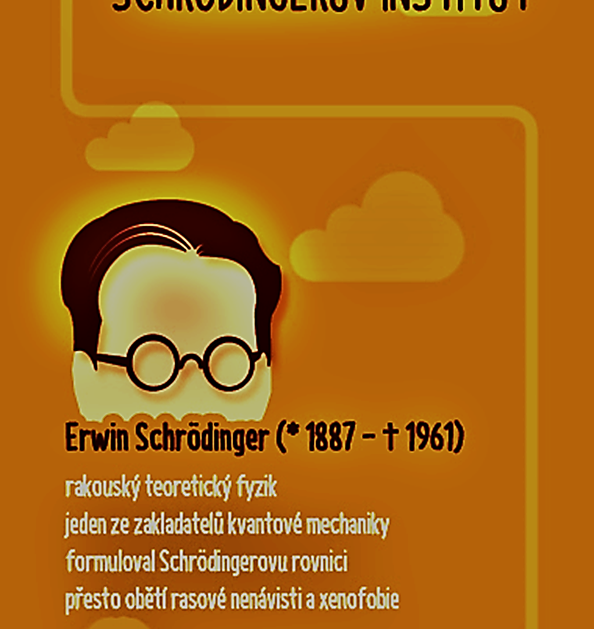 http://www.sinstitut.cz
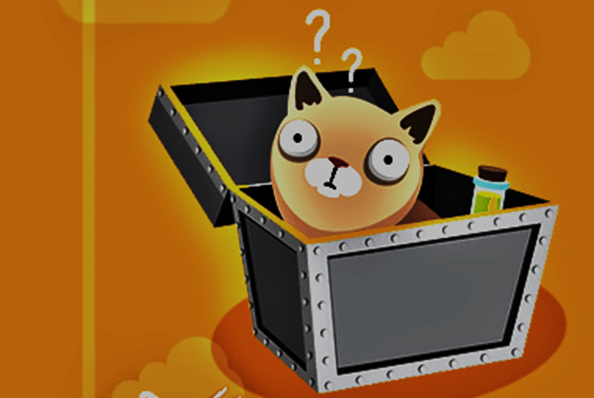 9.1 Struktura a spektra atomů typu H
9.1.2 Atomové orbitaly a jejich E
9.1.2.2 Energetické hladiny
kontinuum
Obrázek 9.5
Energie
Klasicky dovolené energie
9.1.2.1 Specifikace orbitalů
9.1.2.2 Energetické hladiny
Obr. 8.37 Vektorový model momentu hybnosti
9.1.2.1 Specifikace orbitalů
9.1.2.4 Slupky a podslupky
Obrázek 9.8
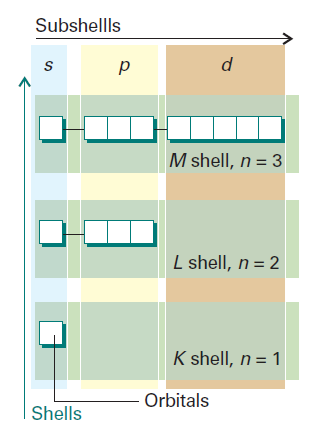 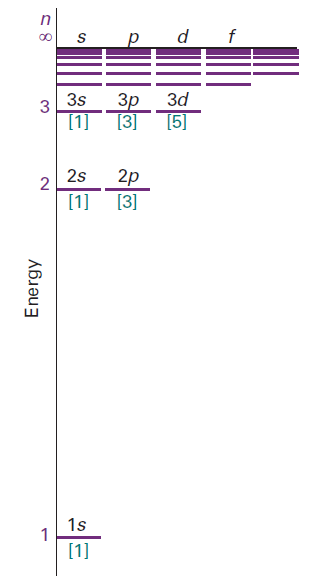 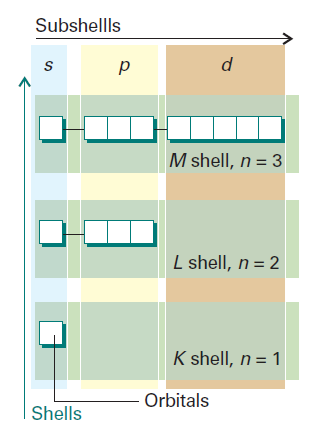 Obrázek 9.7
Obrázek 9.8
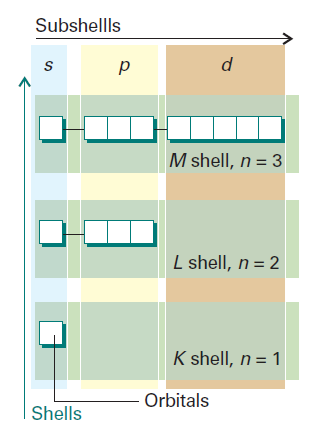 9.1.1.2/Obr. 9.4_a,b Radiální vlnové funkce
9.1.2.4 Slupky a podslupky
9.1.2.5 Orbitaly s
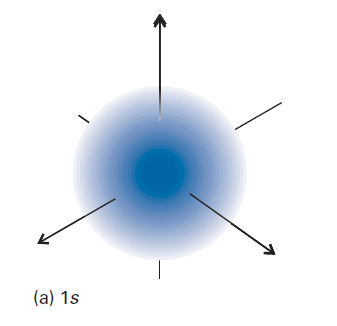 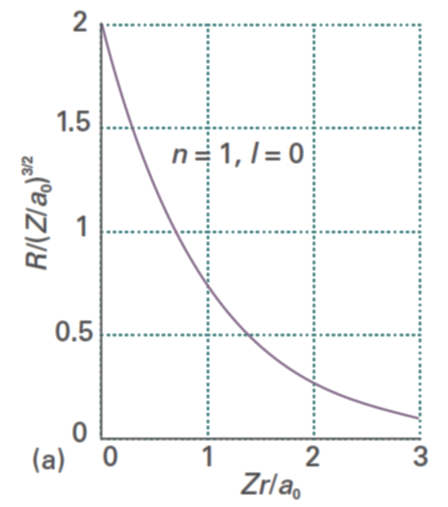 Obr. 9.10
Obr. 9.4 a,b
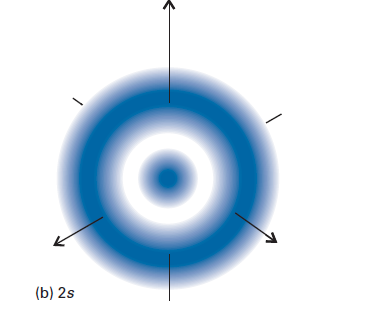 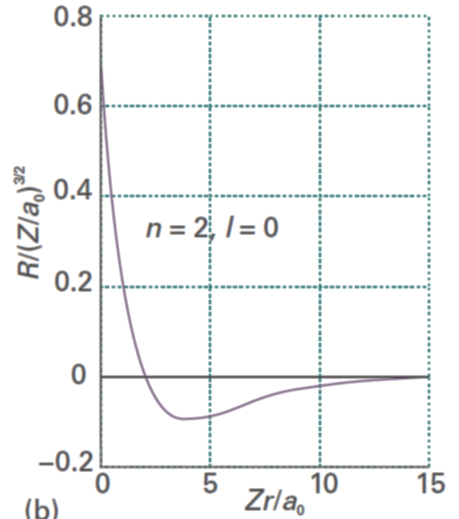 9.1.1.2/Obr. 9.4_d,e Radiální vlnové funkce
9.1.2.5 Orbitaly s
9.1.2.7 Orbitaly p
Obr. 9.15
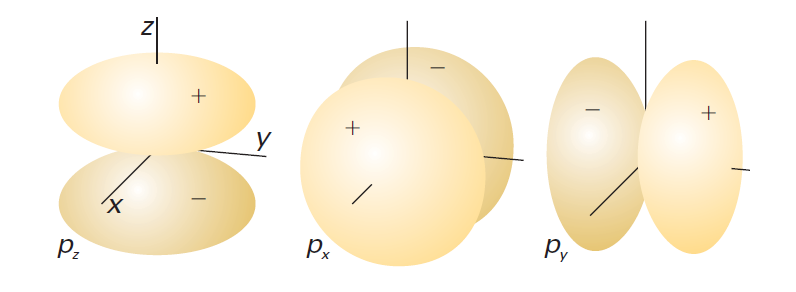 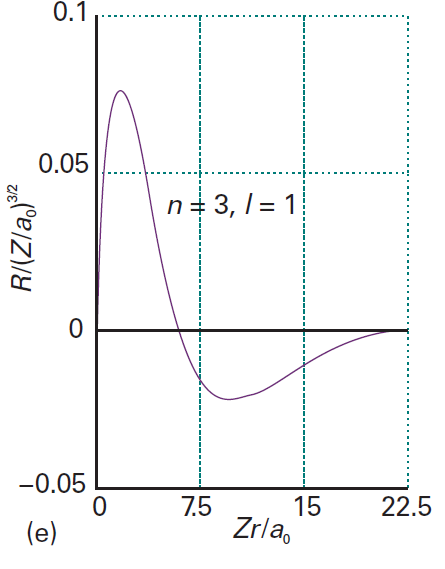 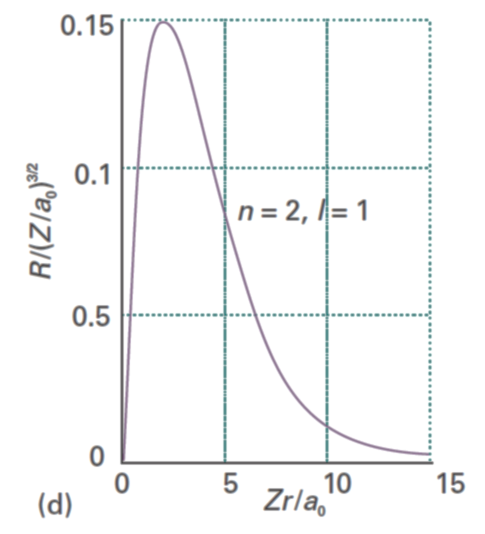 Obr. 9.4 c,d
9.1.2.8/Obr. 9.16 Plochy konstantní hustoty pravděpodobnosti pro orbitaly d
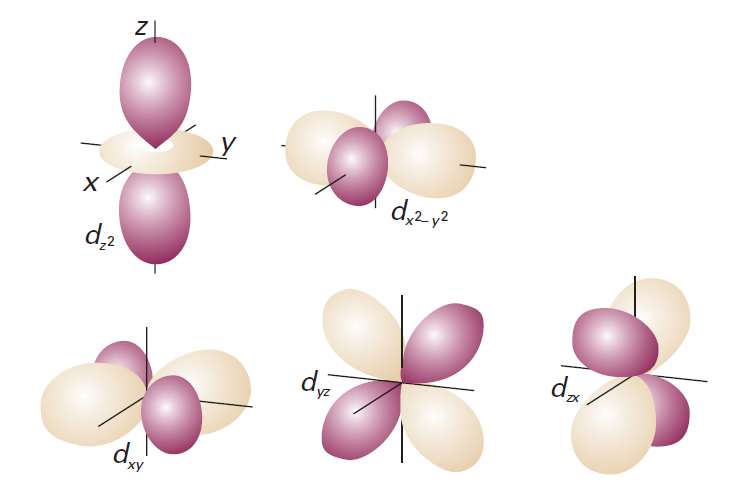 9.1.1.1./Rovnice 9.7 
Radiální a úhlová část vlnové funkce
Ψ= R (r) × Y (q, j)
Radiální část vlnové funkce, grafy
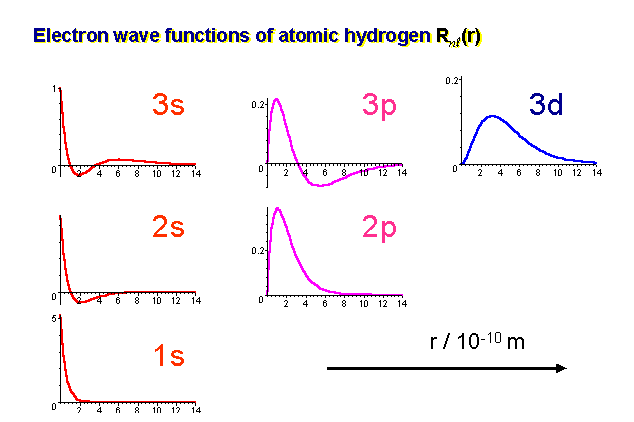 9.2 Struktura víceelektronových atomů
9.2.1 Orbitální aproximace
Vybraný e- interaguje 
s časově zprůměrovanou hustotou ostatních e-
Skutečnost:
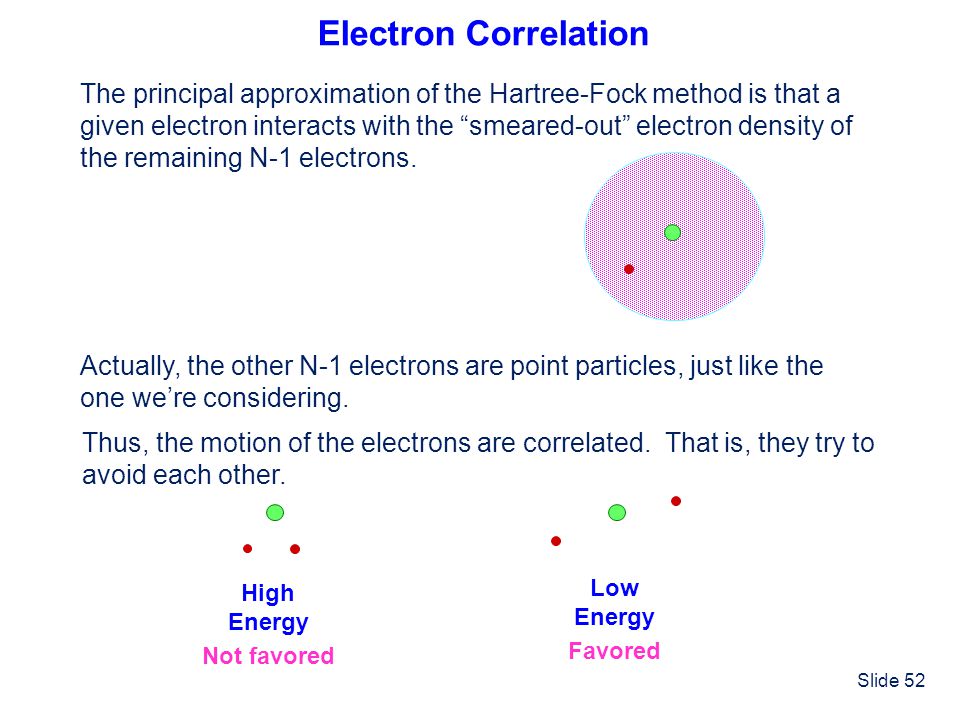 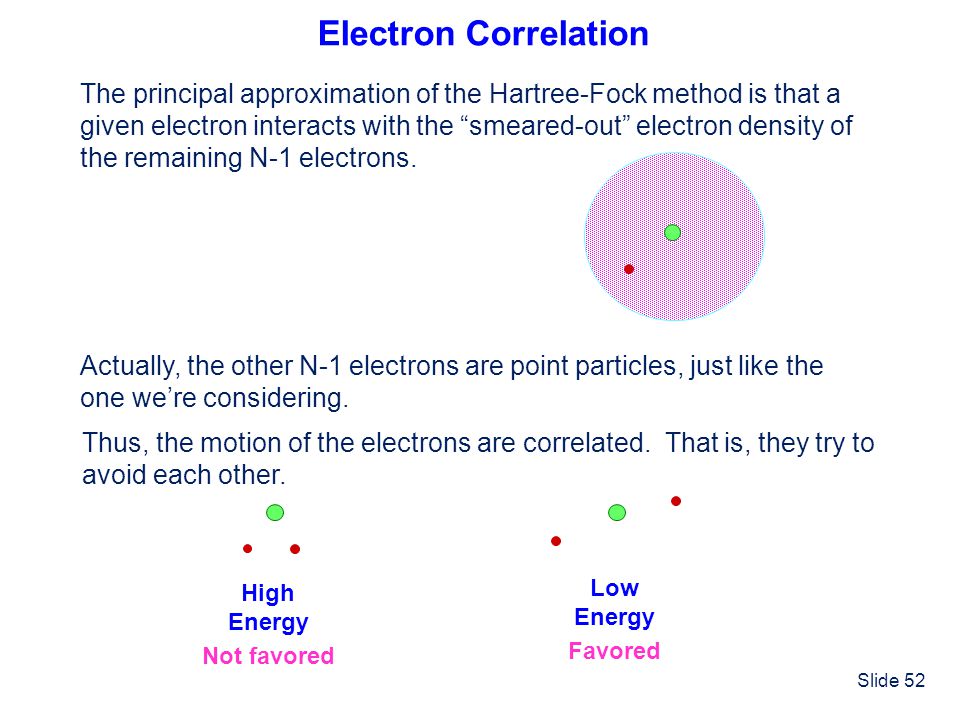 Znevýhodnění
Zvýhodnění
8.3.3 Spin
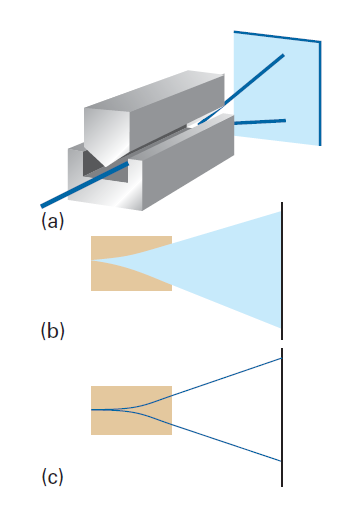 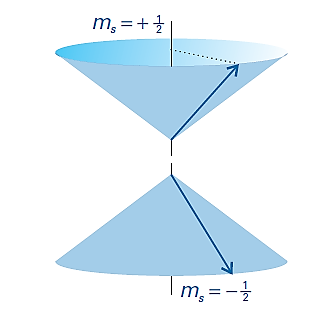 Hladiny energie pro jednotlivé AO
Víceelektronové atomy: Energie závisí na n a l !
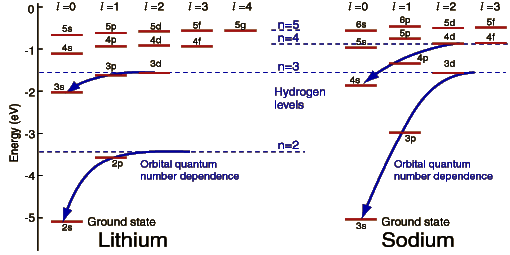 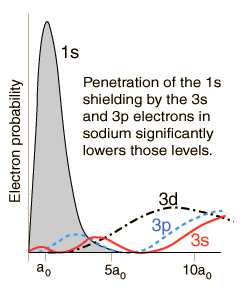 Orbitaly 3s a 3p sodíku
pronikají orbitalem 1s k jádru,
což významně snižuje jejich E
Hladiny energie pro H
Hustota pravděpodobnosti 
nalezení elektronu
Závislost na vedlejším kvantovém čísle l
Základní stav SODÍKU
Slaterova pravidla pro stínění AOA. Pojem efektivního náboje
Náboj jádra
stínící konstanta; míra znevýhodnění elektronu v daném AO v pociťování jaderné atrakce

(díky přítomnosti ostatních elektronů)
efektivní náboj, 
jež pociťuje elektron 
v daném AO
Slaterova pravidla pro stínění AOB. Hierarchie AO dle stínících schopností
Zápis el. konfigurace v pořadí rostoucího kvantového čísla n a poté l, rozdělení do skupin:
skupina
1
2
3
4
5
6
7
8
….
Každý elektron stíní všechny elektrony ve své skupině         a nalevo od ní. Elektrony ve skupinách napravo NESTÍNÍ.
(ve Slaterových pavidlech vůbec, v přesnějších výpočtech málo).
Proč?
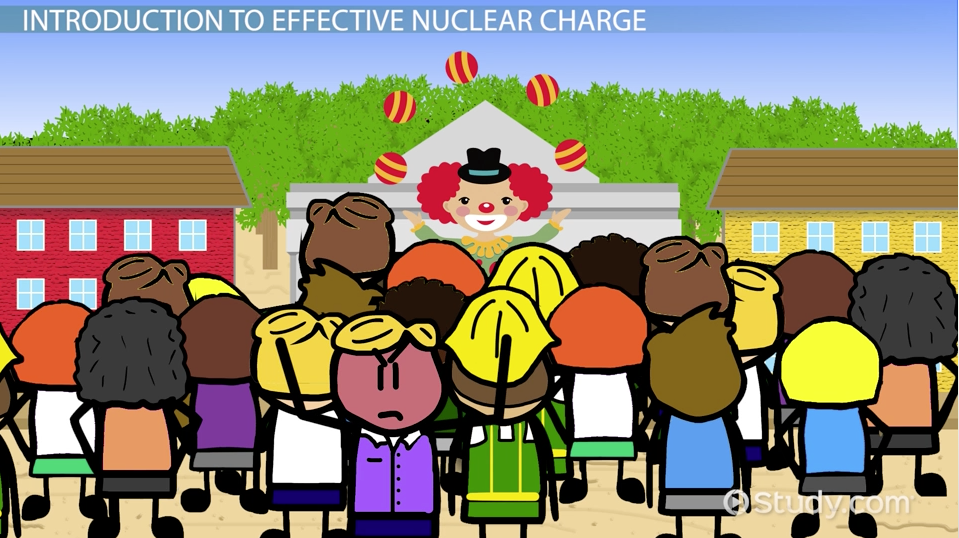 Čím dále se e‒ v průměru od Nu nachází,
 tj. čím vyšší je jeho n, tím více je znevýhodněn. 
Naopak tím méně ovlivňuje elektrony v blízkosti jádra.
Slaterova pravidla pro stínění AOC. Velikosti stínících příspěvků pro elektrony s, p
e-
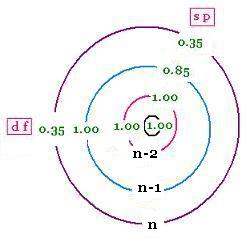 e-
e-
e-
e-
D. Sumace
Seminární příklad na výpočet Z*
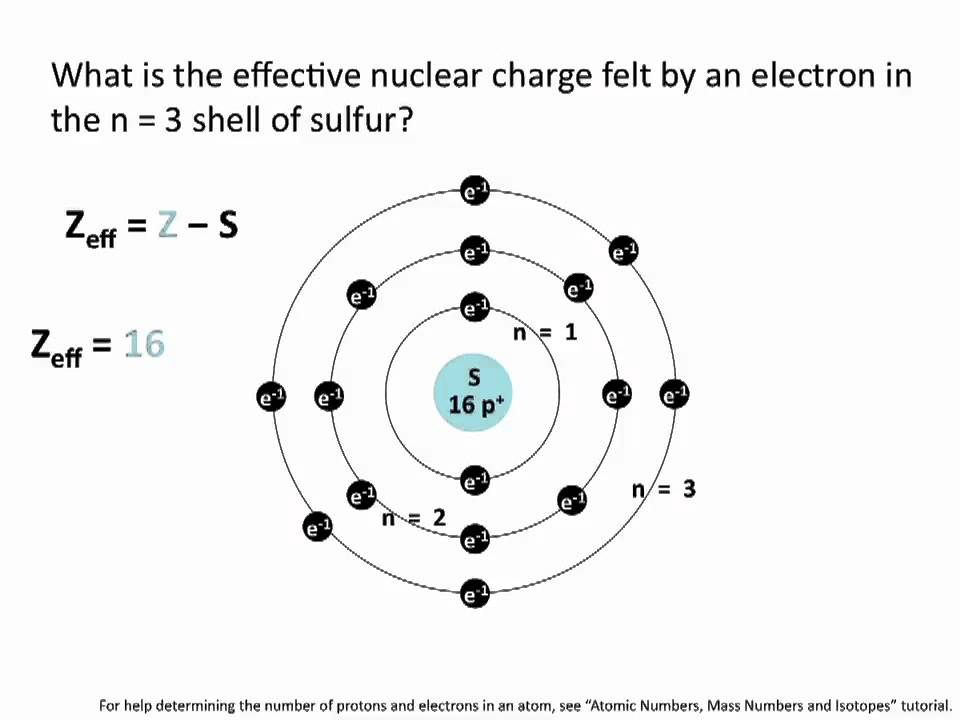 Jaké jsou 
efektivní jaderné náboje, pociťované  
jednotlivými e-   
v atomu 16S?
Slaterovy efektivní jaderné náboje & PT
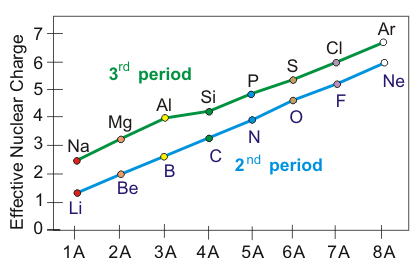 Efektivní náboj jádra
Souřadnice prvku v periodě PT
Proč Z* v periodách roste? 
Proč prudce klesá na přelomu period?
Atomové poloměry podle Slatera a jejich využití
číslo periody
Bohrův poloměr, 52.9 pm (0.529 Å)
efektivní náboj vnímaný valenčními e-
Vývoj kovalentních poloměrů v periodách pro prvky hlavních skupin
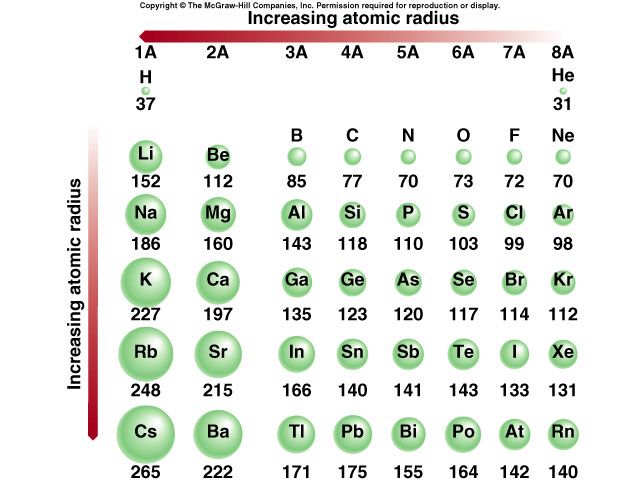 Který prvek „vyčnívá“?